Thứ … ngày … tháng 1 năm 2022
Toán
ÔN TẬP HK1: Tính giá trị của biểu thức
Ví dụ 1: Tính giá trị của biểu thức sau:
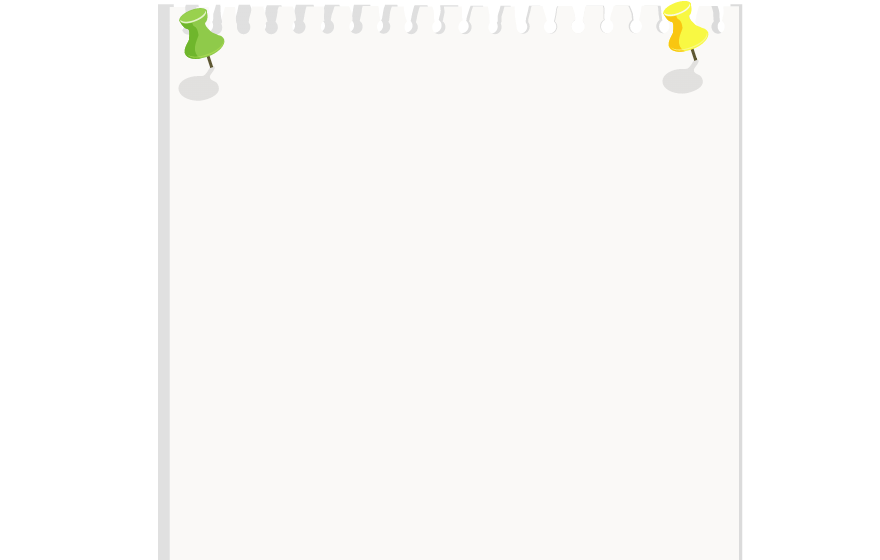 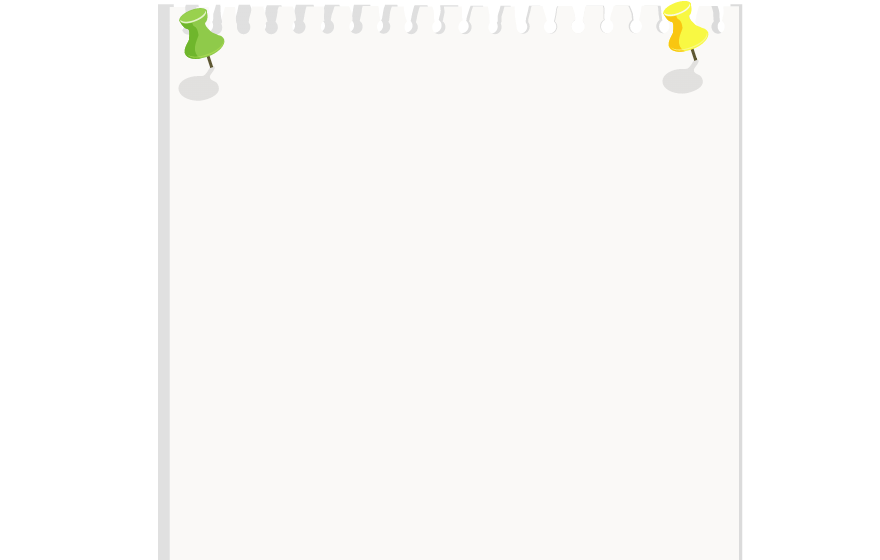 = 13 x 2
39 : 3 x 2
189 – 69 + 8
= 120 + 8
= 26
= 128
Với biểu thức chỉ có các phép tính cộng, trừ hoặc chỉ có phép tính nhân, chia ta sẽ thực hiện thế nào?
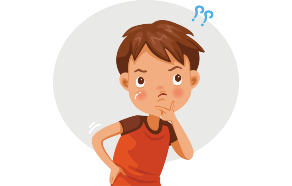 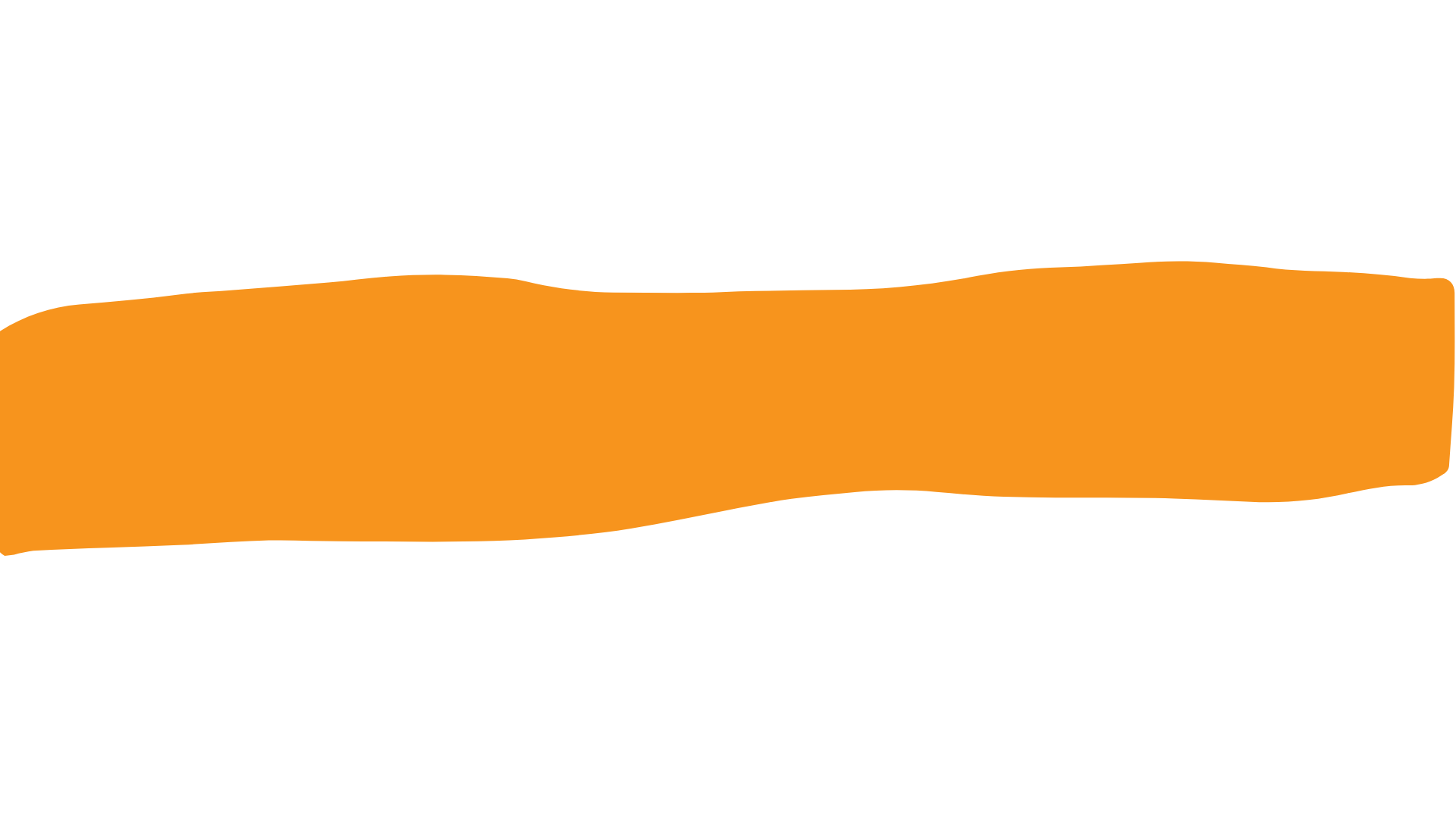 Nếu trong biểu thức chỉ có các phép tính cộng, trừ (hoặc nhân, chia) thì ta thực hiện các phép tính theo thứ tự từ trái qua phải.
Ví dụ 2: Tính giá trị của biểu thức sau:
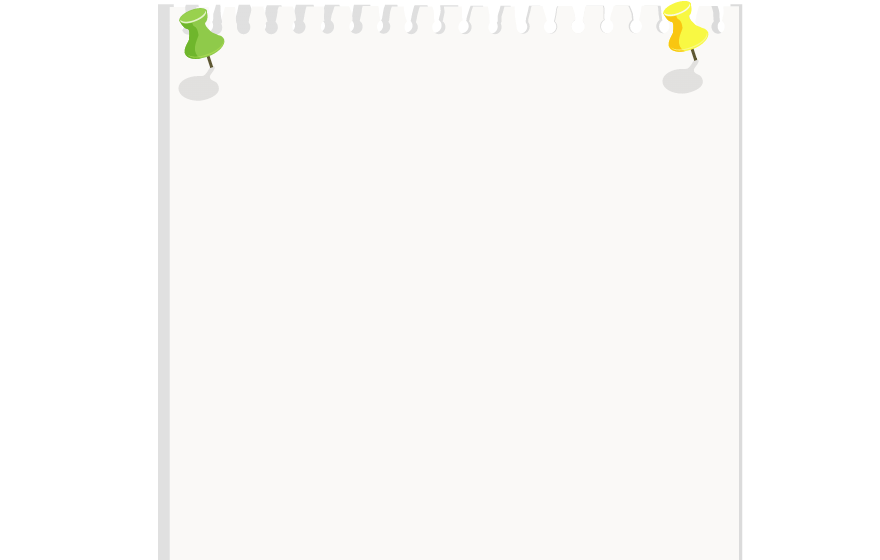 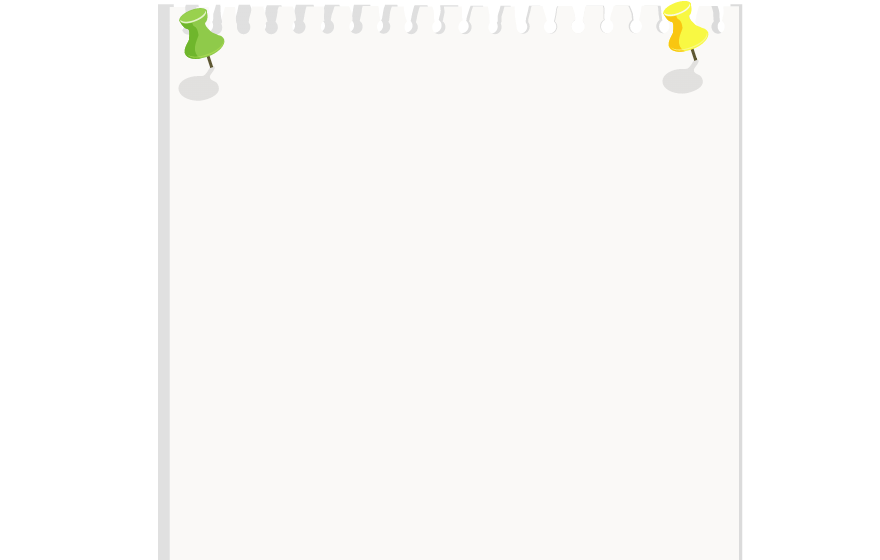 11 x 8 – 20 =
88 – 20
9 + 45
81 : 9 + 45 =
= 54
= 68
Nếu trong biểu thức có các phép tính cộng, trừ, nhân, chia ta sẽ thực hiện thế nào?
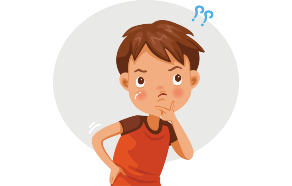 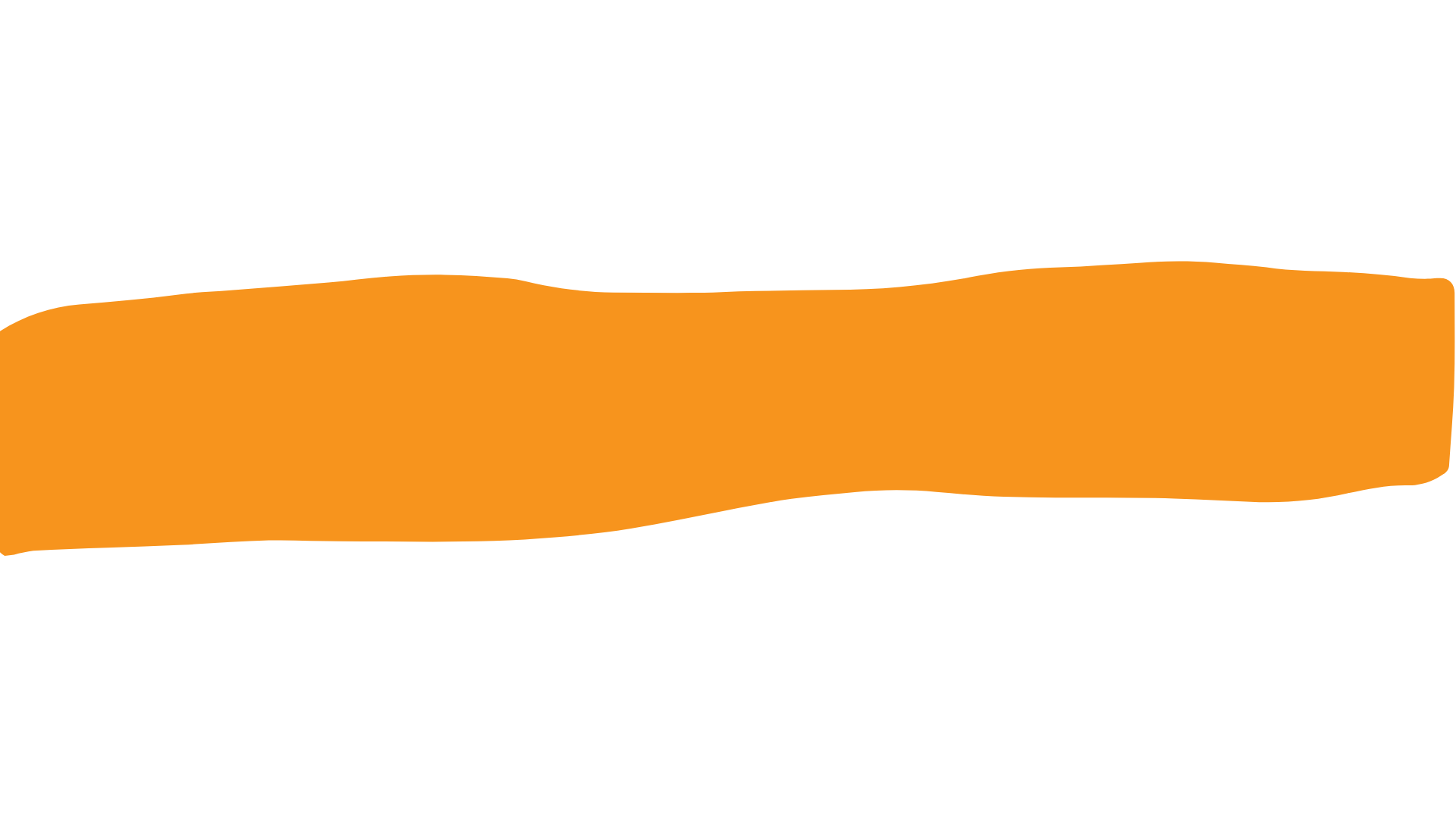 Trong biểu thức có các phép tính cộng, trừ, nhân, chia thì ta thực hiện các phép tính nhân, chia trước; rồi thức hiện các phép tính cộng trừ sau.
Ví dụ 3: Tính giá trị của biểu thức sau:
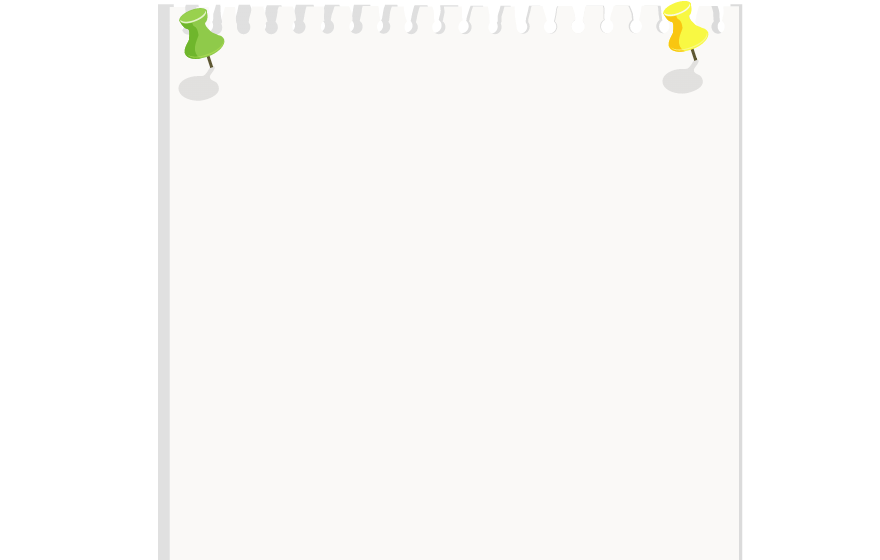 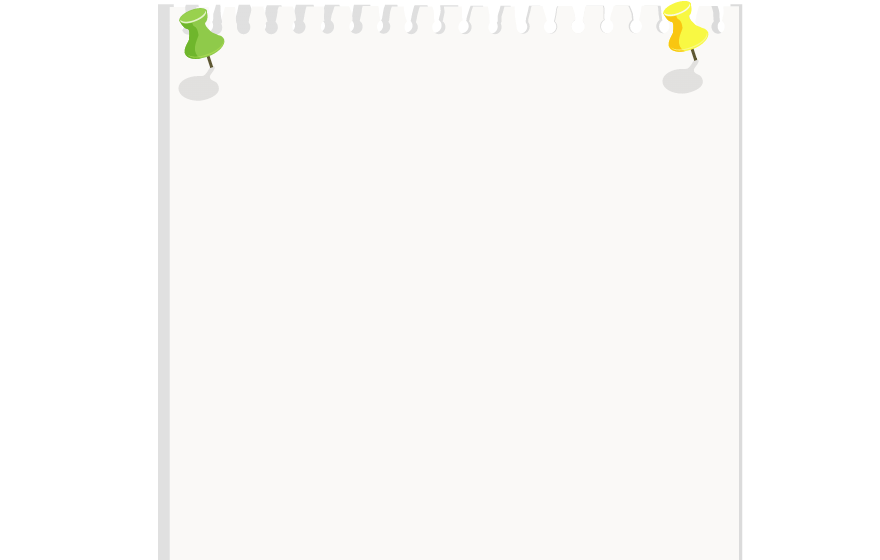 63 : 9
2 x 68
(21 x 3) : 9 =
2 x (56 + 12) =
= 136
= 7
Khi tính giá trị của biểu thức có dấu ngoặc () ta sẽ thực hiện thế nào?
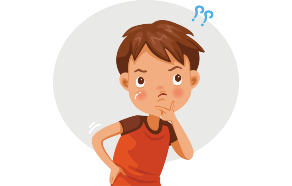 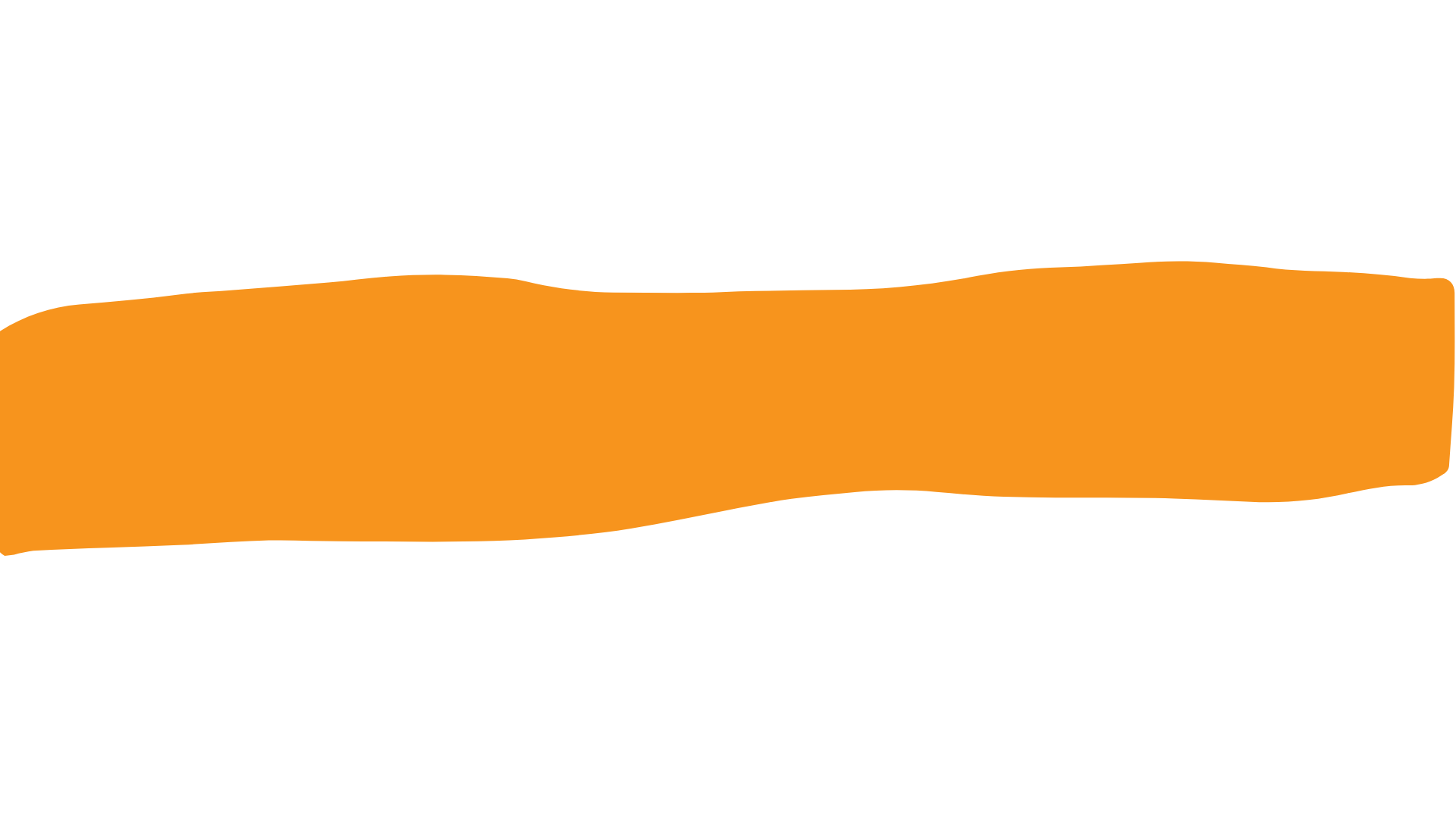 Trong biểu thức có dấu ngoặc thì trước tiên ta thực hiện các phép tính trong ngoặc.
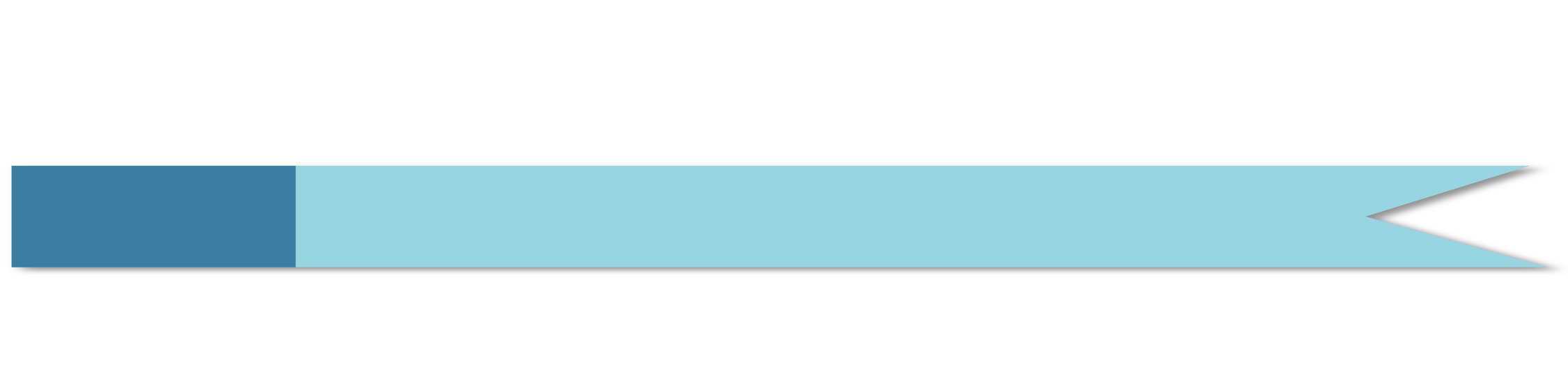 Bài 1:    Viết các biểu thức sau và tính giá trị các biểu thức đó:
b) Tính tổng của 98 và 37 rồi trừ đi 74.
a) Tính tích của 15 và 4 rồi cộng với 42.
15 x 4 + 42
= 60 + 42
98 + 37 - 74
= 135 - 74
= 102
= 61.
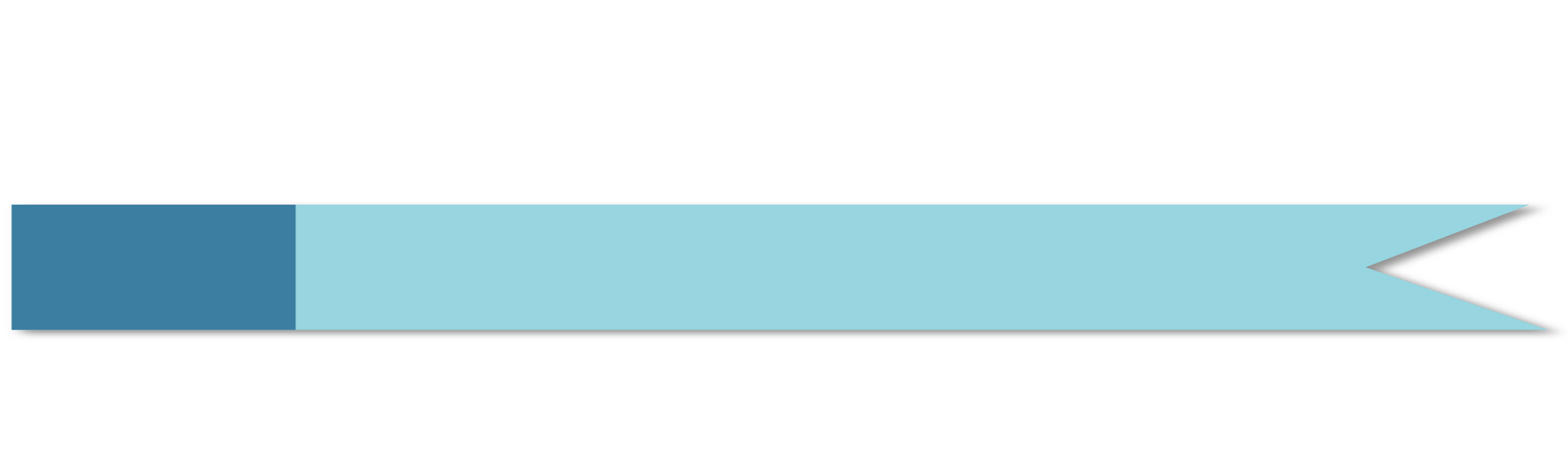 Bài 2    Khoanh vào chữ đặt trước câu trả lời đúng:
a) Cho biểu thức 6 + (45- 27) : 2. Thứ tự thực hiện phép tính trong biểu thức này là:
B. Trừ , cộng, chia.
A. Cộng, trừ, chia.
C. Trừ,chia, cộng.
D. Chia, cộng, trừ.
C. Trừ,chia, cộng.
b) Viết tiếp vào chỗ chấm:
15
Gía trị của biểu thức : 6 + (45- 27) : 2 là:…….
6 + (45- 27) : 2
=6 + 18 : 2
=15
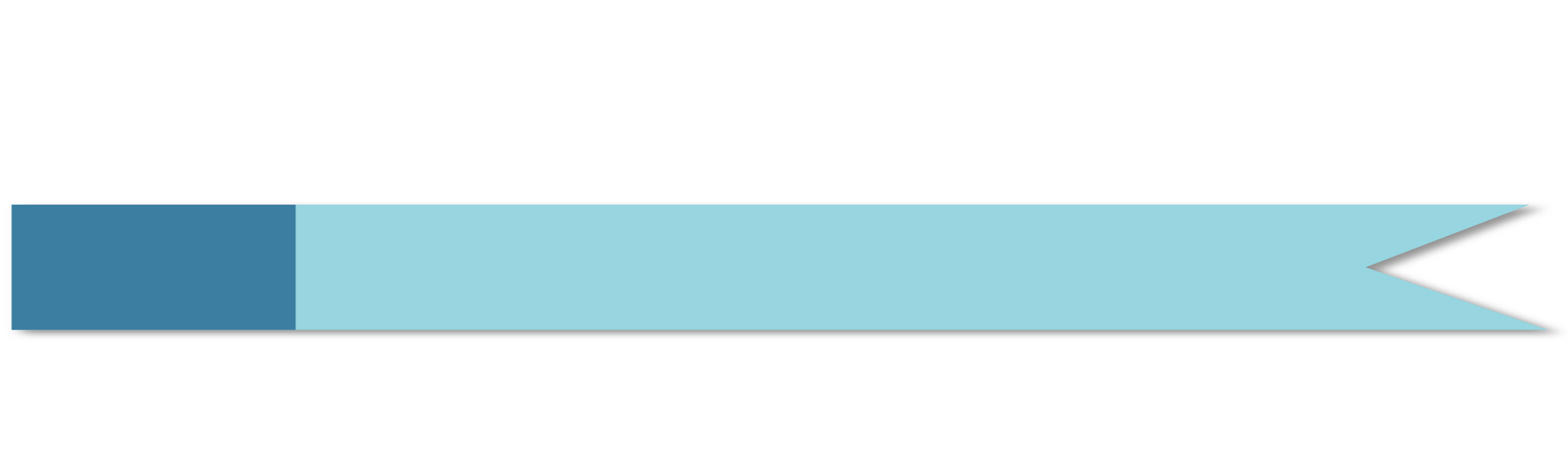 Bài 3    Tính nhanh giá trị của các biểu thức sau:
b) 15 x 7 : 5
a) 93 : 3 x 7
= 105 : 5
= 31 x 7
= 21
= 217
c)   52 + 37 + 48 + 63
d) 24 x 5 + 24 x 3 + 24 x 2
= (52 + 48) + (37 + 63)
= 24 x (5 + 3 + 2)
= 100 + 100
= 24 x 10
= 200
= 240
Bài 4:
         Có 108 chiếc tất, được xếp đều vào trong 3 ngăn tủ. Hỏi mỗi ngăn tủ có bao nhiêu đôi tất?
Tóm tắt
Bài giải
Mỗi ngăn tủ có số chiếc tất là:
3 ngăn : 108 chiếc tất
1 ngăn :   ?   đôi tất
108 : 3 = 36 (chiếc)
Mỗi ngăn tủ có số đôi tất là:
36 : 2 = 18 (đôi)
Đáp số: 18 đôi tất
DẶN DÒ
*Học thuộc các quy tắc khi tính giá trị biểu thức
*Chuẩn bị bài sau: Số có 4 chữ số